Сучасні біотехнологічні методи в рослинництві
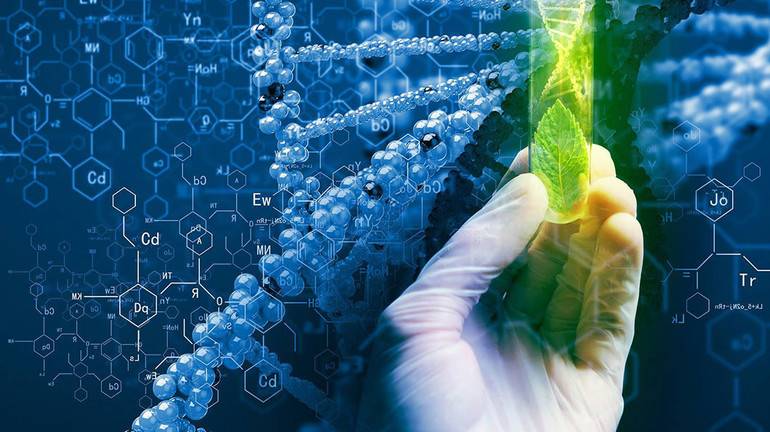 Дана дисципліна спрямована на
на вирішення проблем у таких сферах, як клітинна та генетична інженерія, захист та оздоровлення рослин, селекція, сільське господарство, виробництво біологічно активних речовин, вітамінів, барвників тощо.
Без розуміння базових принципів генетики неможливо зрозуміти процеси функціонування та життєдіяльності біологічних організмів на усіх рівнях організації (клітинному, органному, організменному, популяційному, загально видовому) та неможливо розробляти схеми поліпшення та зміни видів.
Метою даного курсу є
дати студентам комплекс теоретичних знань, необхідних для повного розуміння місця та ролі даної дисципліни у системі біологічних наук. Ознайомити студентів з сучасним рівнем знань з фундаментальних питань даної дисципліни, її об’єктами та методами. Навчити студентів можливостям одержання цілісного рослинного організму з окремої клітини. Надати уявлення про генетичні процеси, які відбуваються у культурі in vitro. Навчити розуміти проблеми та перспективи створення та використання трансгенних організмів, біотехнологій клонування генів та ДНК, біотехнологію виробництва ферментів, білків та біологічно активних речовин. Надати знання про можливості використання мікроклонального розмноження для масового розмноження в промислових умовах рослин, збереження генофонду цінних сільськогосподарських культур, отримання безвірусного садівного матеріалу. Опанувати методи клітинної інженерії та гібридизації соматичних клітин, перенесення генів у соматичні та статеві клітини. Закріпити теоретичні знання шляхом формування практичних навичок в області вивчення механізмів регенерації, дії зовнішніх та внутрішніх факторів на рослинну клітину в умовах in vitro, добирати методики, необхідні для отримання стабільних форм рослин або збільшення мінливості, тощо.
Експресія генів
Експресія генів - процес, в ході якого спадкова інформація від гена (послідовності нуклеотидів ДНК) перетворюється в функціональний продукт - РНК або білок. Деякі етапи експресії генів можуть регулюватися: це транскрипція, трансляція, сплайсинг РНК і стадія посттрансляційних модифікацій білків. Процес активації експресії генів короткими дволанцюговими РНК називається активацією РНК.
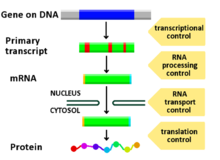 Діаграма, що показує, які етапи в процесі переносу інформації від ДНК до РНК до білків можуть зазнавати регуляції
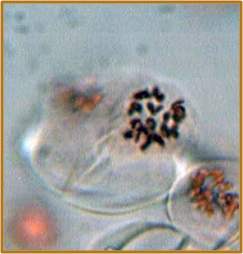 Гаплоїдія
Гаплоїди вищих рослин можна отримати з експлантів, взятих на будь-якій стадії розвитку гаметофіту після редукційного поділу клітин спорогенної тканини пиляка.Найбільш поширені такі методи індукції гаплоїдів:індукований андрогенез в культурі пиляків і пилку;селективна елімінація хромосом в гібридному зародку. Цей метод найчастіше використовується в селекції злакових;псевдогамія - розвиток гаплоїдного зародка після запилення чужорідним пилком без запліднення яйцеклітини або ж розвиток ізольованого насінного зачатка(гіногенез)
Мікроклональне розмноження
(Інакше клональное мікророзмноження) - отримання в умовах in vitro, нестатевим шляхом рослин, генетично ідентичних вихідному примірнику).
В основі методу лежить унікальна здатність рослинної клітини реалізовувати властиву їй тотипотентність, тобто під впливом екзогенних впливів давати початок цілісному рослинному організму.
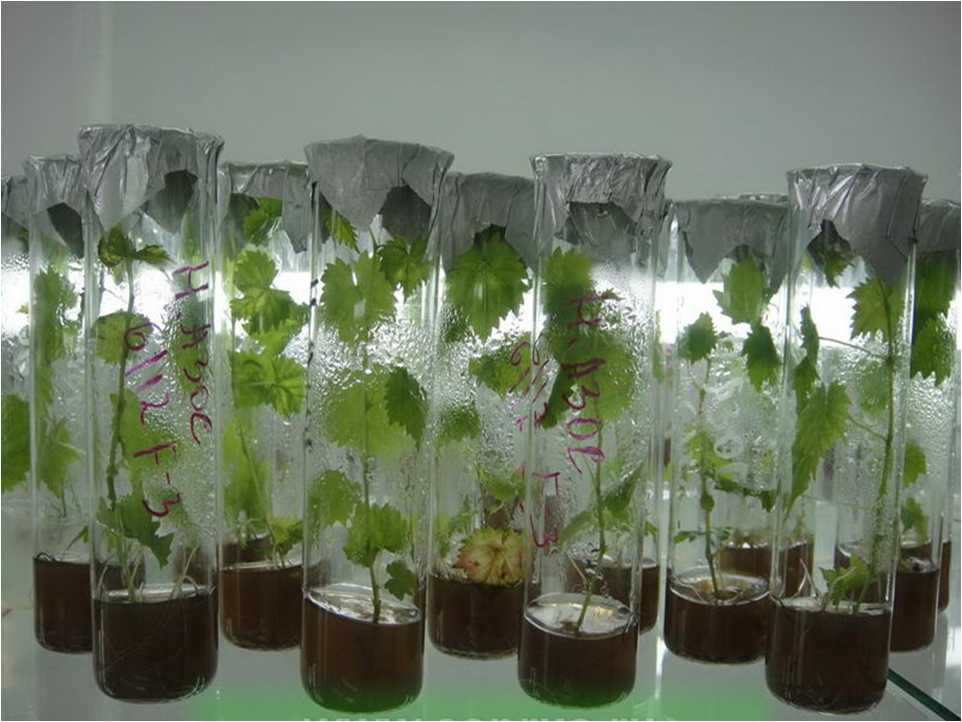 Сомаклональна мінливість
Сомаклональна мінливість – це джерело формоутворення і сортополіпшення важливих сільськогосподарських, декоративних, лікарських і технічних рослин. Перспектива використання сомаклонів оптимістична, тому що вони у ряді випадків переважають вихідний сорт за цінними господарчими ознаками.
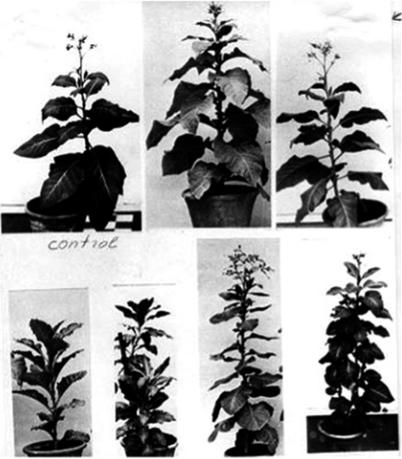 Аналіз п’яти клітинних ліній U. vіctorіs спільного походження, вирощуваних протягом 10 років, виявив міксоплоїдію, значний ступінь поліплоїдизації клітин, кількісні і якісні зміни окремих RAPD-фрагментів. Закономірностей при групуванні клітинних ліній залежно від складу середовища або історії вирощування не спостерігалося. Оскільки зміни рівня плоїдності не завжди супроводжуються появою RAPD-поліморфізму і навпаки, щоб надійніше і повніше визначити сомаклональні зміни, рекомендується одночасне застосування цитогенетичного та молекулярно-генетичного методів.
Соматичний ембріоїдогенез
Одержання рослин шляхом соматичного ембріоїдогенезу є складним циклічним процесом формування і культивування ембріоїдів на штучних поживних середовищах з наступною адаптацією рослин у ґрунті. Для захисту біологічного матеріалу і полегшення маніпуляцій при роботі з ним вчені конструюють так зване штучне насіння – капсульовано соматичні ембріоїди. Методика складається з таких етапів:
1. Індукція і одержання соматичних ембріоїдів.
2. Капсулювання соматичних ембріоїдів у гідро гелеві кульки альгінату кальцію. Кожна капсула містить 2-3 ембріоїди, а також поживні і біологічно активні речовини.
Спроби одержання рослин із капсульованих соматичних ембріоїдів у ґрунті потребують розробки поверхневих плівок, які утримують воду і забезпечують стерильність всередині капсули. Проводяться дослідження на додавання до капсули симбіотичних мікроорганізмів для азотфіксації.
Найбільш перспективні такі напрямки вивчення сомаклональної мінливості: спрямована селекція сомаклонів, індукований мутагенез ін вітро, трансформація і перенесення окремих генів.
Культура одиночних клітин
Для генетичних і фізіологічних досліджень, а також для практичного використання в клітинній селекції використовують ізольовані клітини. Отримання клону-потомства одиночної клітини допомагає з’ясувати причини генетичної неоднорідності калюсних клітин, оскільки спостереження в цьому випадку проводяться на тканині, яку отримали не з гетерогенного експлантата, а з однієї клітини. Ізольовані клітини також використовують як модель для вивчення взаємовідношень між клітиною і оточуючим середовищем, клітинами рослини-хазяїна і різними патогенними мікроорганізмами тощо.
Отримання одноклітинних клонів рослин складається з двох етапів:
1. виділення одиночних життєздатних клітин;
2. створення сприятливих умов для їх поділу і росту.
Для виділення життєздатних культур використовують такі методи:
1. вирощування калюсної маси і отримання із неї суспензії;
2. слабо агреговані суспензії;
3. виділення окремих клітин із тканин цілої рослини.
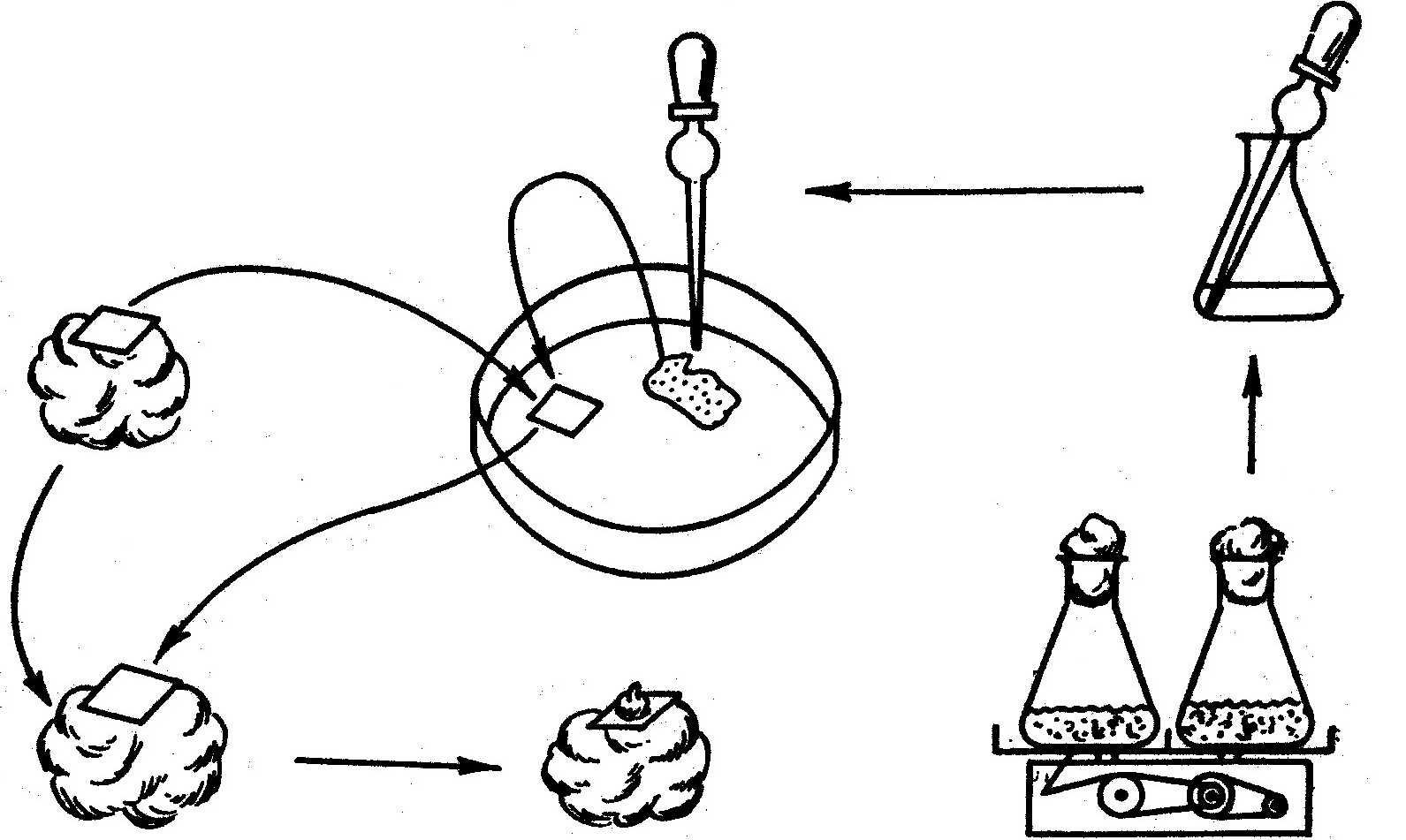 Метод калусної культури
Калус, або калюс (лат. callus — товста шкіра, мозоль) — це рослинна тканина або маса недиференційованих тотипотентних клітин, які здатні утворити нові органи рослини, або навіть нову рослину (соматичний ембріогенез). Калусна тканина утворюється в рослин на місці поранення та сприяє заживленню ран. Калюсні утворення формуються з однорідних паренхіматозних клітин, які характеризуються значним потенціалом росту. Часто мають білуватий або жовтуватий колір.
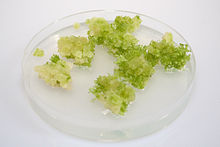 Для утворення калусу рослинні клітини (експлантанти) поміщуюють на поживне середовище, яке містить необхідні для росту рослини речовини, зокрема макро- та мікроелементи й вирощуюють in vitro. Також у середовище додають рослинні гормони, зокрема цитокініни, аби стимулювати поділ клітин. Утворення калусу, як правило, індукують з соматичних клітин рослини. Частіше за все використовуються недиференційовані клітини меристеми. Але можливе використання й диференційованих клітин, зокрема паренхіми, завдяки тому, що рослинні клітини здатні до дедиференціації.
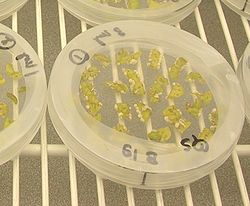 Суспензійні культури
Суспензійні культури - це гомогенна популяція клітин та клітинних агрегатів в керованому рідкому середовищі певного складу.
Основним способом отримання суспензійних культур є занурення шматочка недиференційованого калусу в рідке поживне середовище, яке перемішується. Рідше використовують експлантати тканин, стерильні проростки, які в рідкому поживному середовищі дедиференціюються і утворюють калус, який розпадається на окремі клітини. Іноді суспензійну культуру можна ініціювати певною кількістю гомогенату тканин, яка містить живі і зруйновані клітини. Для ініціації суспензійної культури необхідно 2-3 г свіжої маси калусної тканини на 60-100 мл рідкого поживного середовища. Первинну суспензію отримують на качалці шейкерного типу зі швидкістю перемішування 100-120 об/хв.
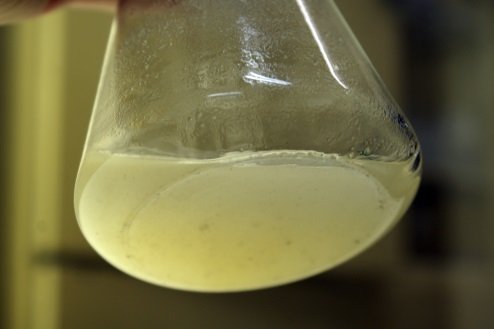 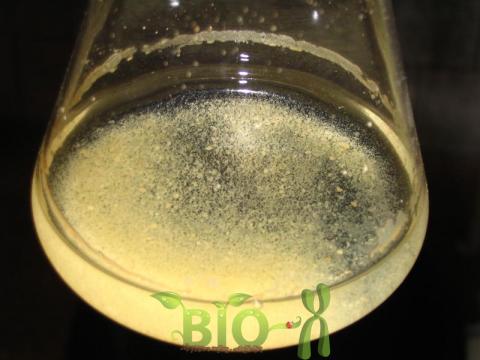 Характерною особливістю суспензійних культур клітин рослин є морфологічна та біохімічна гетерогенність. Клітинна популяція містить клітини, які відрізняються по формі та розміру. Значне покращення диспергованості клітинної суспензії може бути досягнене при внесенні в поживне середовище низьких концентрацій пекто-целюлозних ферментів (пектинази, целюлази) в невеликих концентраціях (0,02%). Рівень клітинної агрегації змінюється на
протязі ростового циклу культури. Клітинні агрегати утворюються, в основному, в експоненціальній фазі в результаті мінімального розділення проліферуючих клітин. Для вирощування клітинних суспензій використовують ті ж середовища, що і для калусних культур.
Запліднення in vitro
In vitro (лат. in vitro — «у склі») — це техніка виконання експерименту чи інших маніпуляцій у пробірці, або, більш загально, у контрольованому середовищі поза живим організмом. Добре відомим прикладом є один із способів лікування безпліддя — екстракорпоральне запліднення у пробірці (запліднення In vitro). Велика кількість експериментів у клітинній біології відбувається поза організмом та поза клітинами. Таким чином, ні умови експерименту, ні результати не відбивають усього того, що відбувається у живих клітинах чи усередині організму.
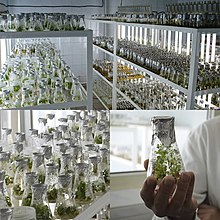 Цей тип досліджень допомагає описати ефекти, що не можуть бути постійними усередині організму. Такі експерименти дають можливість сфокусуватися на окремих органах, тканинах, клітинах, клітинних компонентах, білках, а також інших біомолекулах. Але умови експериментів зазвичай досить однотипні, із незначними відхиленнями. Це досить прості експерименти. Вони дають якесь уявлення про те, що відбувається у живих об'єктах, але самостійно малоінформативні. In vitro експерименти можуть бути добрим доповненням до In vivo чи In situ експериментів.
Оплодотворение
После получения яйцеклеток в лаборатории берется образец сперматозоидов, который предоставляется партнером-мужчиной или берется из банка спермы при донорском оплодотворении.
Существует два вида оплодотворения
Классическое осеменение, которое заключается в помещении определенного числа сперматозоидов к каждой яйцеклетке, в результате чего происходит спонтанное оплодотворение.
Осеменение путем микроинъекции спермы (ICSI). Оно заключается в непосредственном введении сперматозоида в яйцеклетку.
В случае, если партнеру была произведена вазэктомия или образец спермы получают при биопсии яичек (TESE), она проводится одновременно с забором яйцеклеток для проведения оплодотворения в лаборатории.
После оплодотворения эмбрионы остаются в лаборатории. Через два-три дня проводится оценка их состояния и отбор тех, которые будут имплантированы пациентке, и тех, которые будут подвергнуты витрификации.
Соматична гібридизація
Соматична гібридизація — злиття двох або кількох соматичних клітин (нестатевих) в одну клітину. Може відбуватися у живому організмі або при штучному культивуванні клітин. Експериментальним шляхом можна сполучити в одній клітині різні геноми, що належать до найвіддаленіших у систематичному відношенні організмів, між якими статева гібридизація неможлива
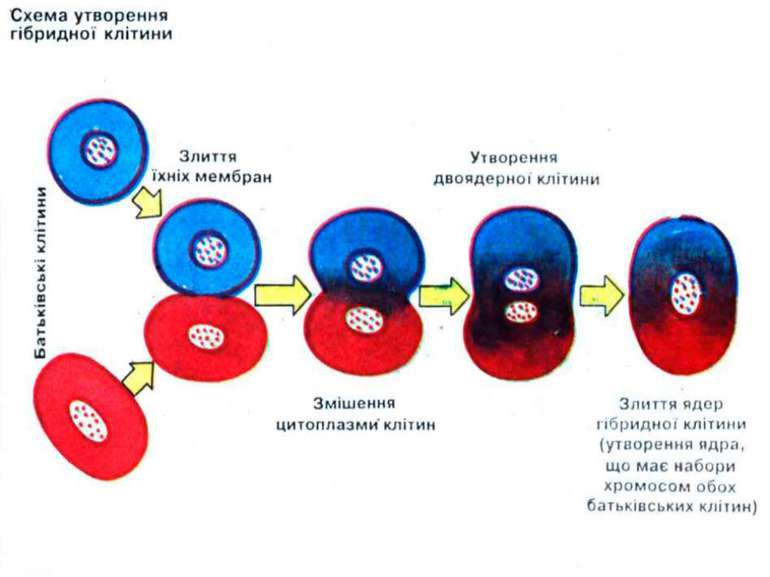 Молекулярне маркування
ДНК-маркери або молекулярно-генетичні маркери - поліморфна ознака, що виявляються методами молекулярної біології на рівні нуклеотидної послідовності ДНК для певного гена або для будь-якої іншої ділянки хромосоми при порівнянні генотипів різних особин, порід, сортів, ліній.
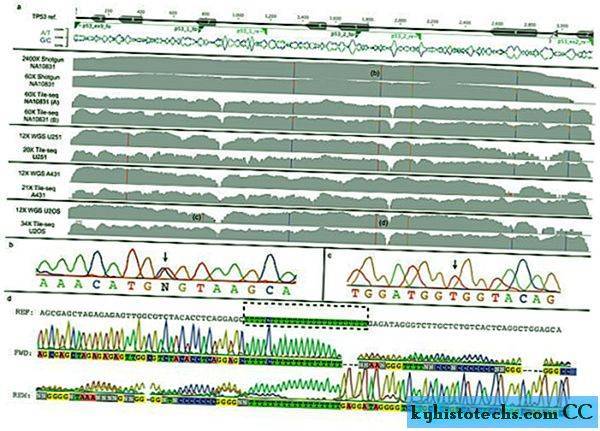 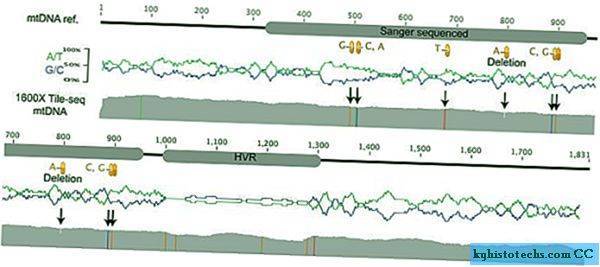 iPBS (англ. inter PBS amplification) — метод, заснований на використанні праймерів до послідовностей ретротранспозонів PBS (англ. Primer binding site, ділянка зв'язування тРНК). Метод ефективний для виявлення поліморфізму між зразками, а також для клонування нових ретротранспозонів у еукаріот.
Однонуклеотидний поліморфізм (SNP).
Гіногенез
Гіногене́з (гр. gyno — жінка та genesis — виникнення) — форма розмноження, при якій сперматозоїд, проникнувши в яйцеклітину, стимулює її розвиток, але його ядро не зливається з ядром яйця і не бере участі у розвитку зародку. Роль сперматозоїда обмежується активацією яйця до розвитку.
У природі гіногенез зустрічається вкрай рідко. Виявлений у деяких нематод, кісткових риб (рід Comephorus, карась срібний (Carassius auratus)), земноводних (деякі саламандри роду амбістома), а також у рослин родини Амарілісових (Atamosco mexicana). Інколи в гіногенетичних популяціях самці невідомі, яйця стимулює до розвитку сперма інших риб (наприклад, ікра карася молоками щуки).
Експериментально гіногенез може бути отриманий при поливанні спермою далеких видів, інактивацією ядра сперматозоїда фізичними та хімічними агентами або механічним видаленням чоловічого пронуклеуса з ядра. Гаплоїдні зародки, які при цьому розвиваються, зазвичай нежиттєздатні. Для отримання диплоїдного гіногенезу необхідно пригнітити цитотомію одного з поділів дозрівання яйцеклітини або одне з перших поділів дробіння яйця. Гіногенез зазвичай використовують для отримання виключно гомозиготних організмів, а також особин однієї, зазвичай жіночої, статі.
Виділення нуклеїнових кислот
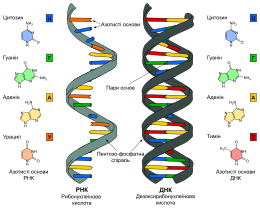 Нуклеїнові кислоти — складні високомолекулярні біополімери, мономерами яких є нуклеотиди. Вперше їх виявлено в ядрі клітини, звідки й походить назва цих сполук (від лат. nucleus — ядро).
Нуклеїнові кислоти (полінуклеотиди) є біополімерами, які побудовані із ланок нуклеозидів, пов'язаних між собою фосфодиетерними зв'язками. У свою чергу нуклеозиди - це N-глікозиди рибози або дезоксирибози із пуриновими або піримідиновими основами. Природні нуклеїнові кислоти — ДНК і РНК — виконують у всіх живих організмах роль передачі і експресії генетичної інформації. Цей термін був введений Рихардом Альтманом. Вперше їх виявлено в ядрі клітини, звідки й походить назва цих сполук (від лат. нуклеус — ядро). Молекула нуклеотиду складається із залишків нітрогеновмісного гетероциклу (азотистої основи), п'ятивуглецевого моносахариду (пентози) і фосфатної кислоти. Розрізняють два типи нуклеїнових кислот: дезоксирибонуклеїнову (ДНК) і рибонуклеїнову (РНК). До складу ДНК входить залишок пентози дезоксирибози, до складу РНК — рибози.
Ферментативний гідроліз нуклеїнових кислот розщеплює їх на фрагменти, які називаються нуклеотидами й нуклеозидами.
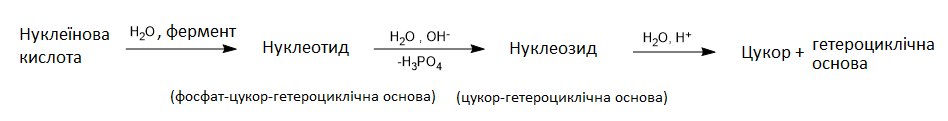 Метод електрофорезу
Електрофорез білків - спосіб поділу суміші білків на фракції або індивідуальні білки, заснований на русі заряджених білкових макромолекул різного молекулярного ваги в стаціонарному електричному полі.
 Електрофорез білків застосовують як для аналізу компонентів суміші білків, так і для отримання гомогенного білка. Найбільш поширеним варіантом електрофоретичного аналізу білків є електрофорез білків в поліакриламідному гелі по Леммлі
Білки дріжджів, розділені за допомогою електрофорезу в поліакриламідному гелі, із застосуванням Кумассі для фарбування білкових фракцій. У першій доріжці зліва - білковий маркер
Існує безліч різновидів і модифікацій даного методу, які використовуються (або використовувалися в певні періоди розвитку біохімії і молекулярної біології) в різних областях:Електрофорез в вільних середовищах (без підтримуючої середовища)Електрофорез з рухомою границеюЗональний електрофорез без підтримуючого середовищаЗональний електрофорез в підтримуючої середовищі з капілярною структуроюЕлектрофроез білків в крохмальної гелі [4]Електрофорез білків в поліакриламідному гелі (ПААГ) [5]Електрофорез білків в агарозному геліЕлектрофорез на фільтрувальної паперіЕлектрофорез білків на ацетат-целюлозної мембраниЕлектрофорез в колонках і блоках гранульованої підтримуючого середовища
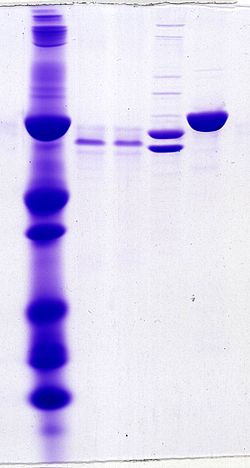